Организация обучения и проверки знаний по ОТ
1  2
ОГАПОУ «Губкинский горно-политехнический колледж»
Выполнила обучающаяся группы ОБ-9т Агафонова Екатерина
Руководитель Новикова Л. А.
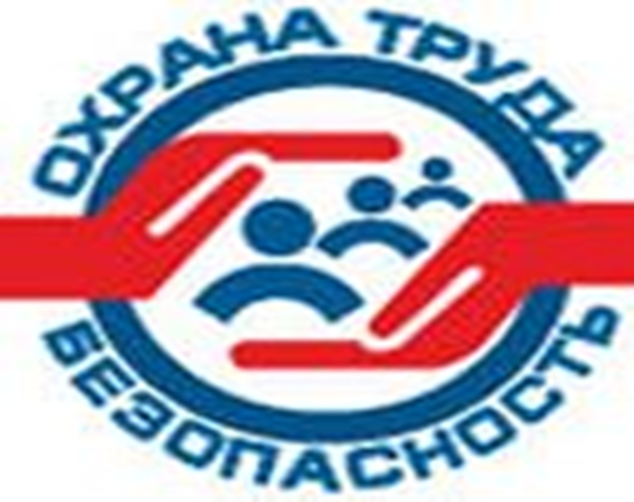 Проведение инструктажа по охране труда
Организация обучения и проверки знаний по ОТ
1  2
В соответствии со ст.25 ТК РФ и ст.18 ФЗ «Об основах охраны труда в РФ» все работники организации, в том числе ее руководитель, обязаны проходить обучение по ОТ и проверку знаний требований ОТ. Обучение по ОТ проводится при подготовке работников рабочих профессий, переподготовке и обучении их другим рабочим профессиям. Работодатель обеспечивает обучение лиц, принимаемых на работу с вредными и опасными условиями труда, безопасным методам и приемам выполнения работ со стажировкой на рабочем месте и сдачей экзаменов, в процессе трудовой деятельности – проведение периодического обучения по ОТ и проверки знаний ОТ.
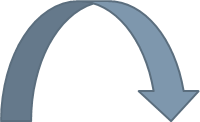 1  2
Работники рабочих профессий, впервые поступившие на указанные работы, либо имеющие перерыв в работе более года, проходят обучение требований ОТ в течение первого месяца после назначения на эти работы. Работодатель организует обучение, проверку знаний не реже одного раза в год. Вновь принимаемые на работу проходят обучение не позднее одного месяца после приема на работу. Проверка знаний проводится в комиссии, утвержденной приказом работодателя. Результаты проверки знаний оформляются протоколом и фиксируются в личной карточке работника. Работника, успешно прошедшего проверку знаний, приказом работодателя допускают к самостоятельной работе.
При неудовлетворительной оценке повторная проверка знаний  назначается не позднее месяца. До повторной проверки работник к самостоятельной	 работе не допускается.
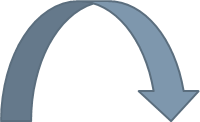 1  2
Руководители и специалисты организаций проходят специальное обучение по охране труда в объеме должностных обязанностей при поступлении на работу в течение первого месяца, далее - по мере необходимости, но не реже одного раза в три года.
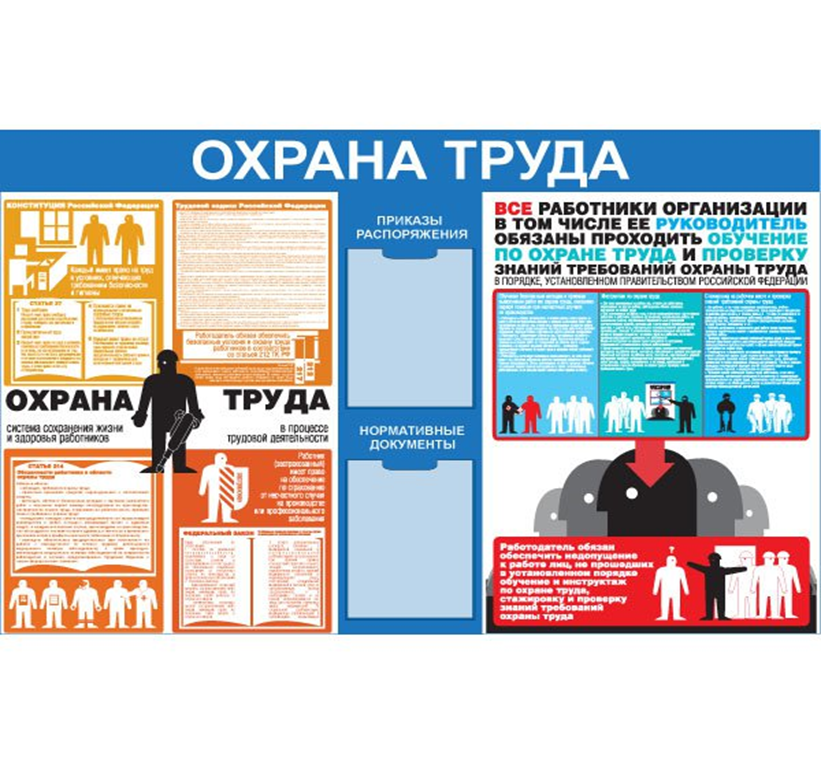 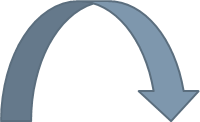 Проведение инструктажа по охране труда
1  2
Вводный инструктаж 
Первичный инструктаж на рабочем месте 
Повторный инструктаж 
Внеплановый инструктаж 
Целевой инструктаж
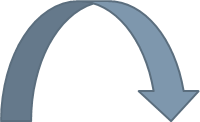 Вводный инструктаж
1  2
Все принимаемые на работу лица, а также командированные в организацию работники и работники сторонних организаций, выполняющие работы на выделенном участке, обучающиеся образовательных учреждений соответствующих уровней, проходящие в организации производственную практику, и другие лица, участвующие в производственной деятельности организации, проходят в установленном порядке вводный инструктаж, который проводит специалист по охране труда или работник, на которого приказом работодателя (или уполномоченного им лица) возложены эти обязанности.
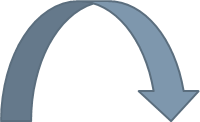 Первичный инструктаж  на рабочем месте
1  2
проводится до начала самостоятельной работы:
со всеми вновь принятыми в организацию работниками, включая работников, выполняющих работу на условиях трудового договора, заключенного на срок до двух месяцев или на период выполнения сезонных работ, в свободное от основной работы время ;
с работниками организации, переведенными из другого структурного подразделения, либо работниками, которым поручается выполнение новой для них работы;
с командированными работниками сторонних организаций, обучающимися образовательных учреждений, проходящими производственную практику Работники, не связанные с эксплуатацией, обслуживанием, испытанием, наладкой и ремонтом оборудования, использованием электрифицированного или иного инструмента, хранением и применением сырья и материалов, могут освобождаться от прохождения первичного инструктажа на рабочем месте. Перечень профессий и должностей работников, освобожденных от прохождения первичного инструктажа на рабочем месте, утверждается работодателем.
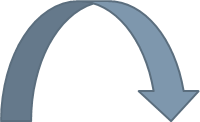 Повторный инструктаж
1  2
Повторный инструктаж проходят все работники, указанные выше, не реже одного раза в шесть месяцев по программам, разработанным для проведения первичного инструктажа на рабочем месте. При  работах, связанных с  особо опасными условиями труда – не реже одного раза в три месяца.
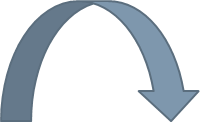 Внеплановый инструктаж
1  2
при введении в действие новых или изменении законодательных и иных нормативных правовых актов, а также инструкций по охране труда;
при изменении технологических процессов, замене или модернизации оборудования, приспособлений, инструмента;
при нарушении работниками требований охраны труда, если эти нарушения создали реальную угрозу наступления тяжких последствий ;
по требованию должностных лиц органов государственного надзора и контроля;
при перерывах в работе (для работ с вредными и (или) опасными условиями - более 30 календарных дней, а для остальных работ - более двух месяцев);
по решению работодателя (или уполномоченного им лица).
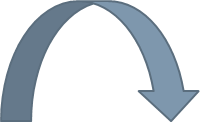 Целевой инструктаж
1  2
проводится при выполнении разовых работ, при ликвидации последствий аварий, стихийных бедствий и работ, на которые оформляются наряд-допуск, разрешение или другие специальные документы, а также при проведении в организации массовых мероприятий.
Конкретный порядок, условия, сроки и периодичность проведения всех видов инструктажей по охране труда работников отдельных отраслей и организаций регулируются соответствующими отраслевыми и межотраслевыми нормативными правовыми актами по безопасности и охране труда.
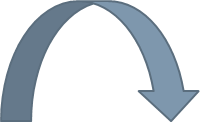 Проведение инструктажей по охране труда включает в себя ознакомление работников с имеющимися опасными или вредными производственными факторами, изучение требований охраны труда, содержащихся в локальных нормативных актах организации, инструкциях по охране труда, технической, эксплуатационной документации, а также применение безопасных методов и приемов выполнения работ.
Инструктаж по охране труда завершается устной проверкой приобретенных работником знаний и навыков безопасных приемов работы лицом, проводившим инструктаж.
Проведение всех видов инструктажей регистрируется в соответствующих журналах проведения инструктажей (в установленных случаях - в наряде-допуске на производство работ) с указанием подписи инструктируемого и подписи инструктирующего, а также даты проведения инструктажа.
1  2
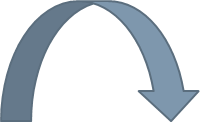 1  2
Внеочередная проверка знаний требований охраны труда работников организаций независимо от срока проведения предыдущей проверки проводится:
при введении новых или внесении изменений и дополнений в действующие законодательные и иные нормативные правовые акты, содержащие требования охраны труда;
при вводе в эксплуатацию нового оборудования и изменениях технологических процессов, требующих дополнительных знаний по охране труда работников;
при назначении или переводе работников на другую работу, если новые обязанности требуют дополнительных знаний по охране труда;
по требованию должностных лиц федеральной инспекции труда, а также работодателя при установлении нарушений требований охраны труда и недостаточных знаний требований безопасности и охраны труда;
после происшедших аварий и несчастных случаев, а также при выявлении неоднократных нарушений работниками организации требований нормативных правовых актов по охране труда;
при перерыве в работе в данной должности более одного года.
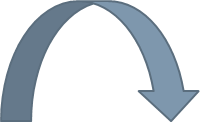 1  2
Список используемой литературы:
Абрамов, Н.Р. Руководство по охране труда. Учебно-практическое пособие для руководителей, специалистов и работников организаций [Текст] / Н.Р. Абрамов. – М.: «Изд-во «Безопасность труда и жизни», 2005. – 352 с.
Консультант Плюс. Федерального закона от 17.07.99 № 181-ФЗ «Об основах охраны труда в Российской Федерации» [Электронный ресурс]. – Режим доступа: http://www.consultant.ru/document/cons_doc_LAW_1983/, свободный. Загл. с экрана.
Библиотека  ГОСТов и нормативов. ГОСТ 12.0.004–90 «Организация обучения безопасности труда»[Электронный ресурс]. – Режим доступа: http://ohranatruda.ru/ot_biblio/normativ/data_normativ/4/4651/, свободный. Загл. с экрана.
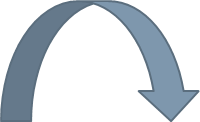